GCSE Maths: #MathsConfOnlineFive strategies to help you track student understanding
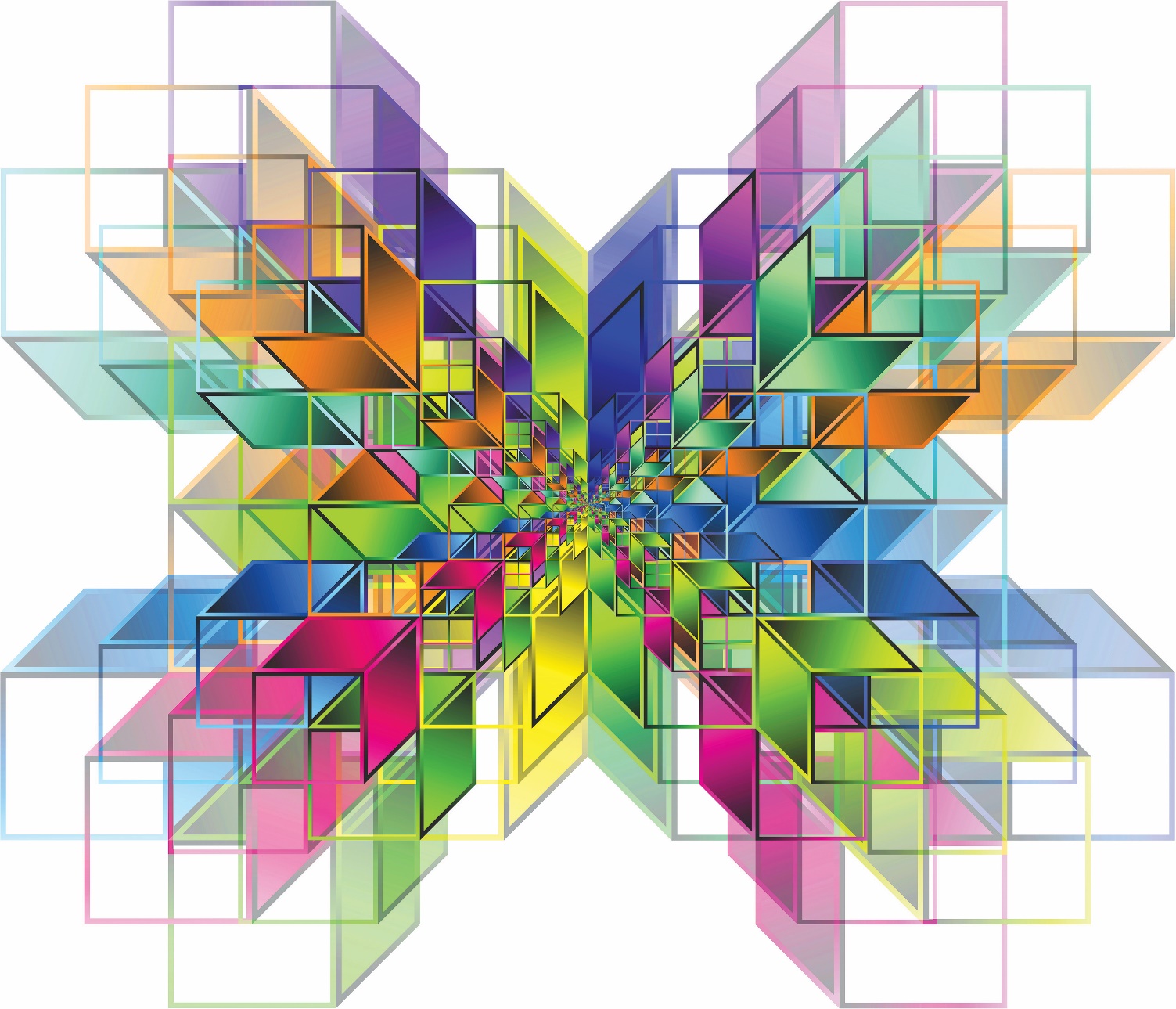 Ceri Ward Jones
Summer 2022
Welcome
2
Copyright © 2022 AQA and its licensors. All rights reserved.
Exampro
AQA’s Exampro question banks prepare students for their first public exams. Explore thousands of past questions with their associated mark schemes and examiner comments to create compilations suiting your students’ needs.

Embed questions in:
homework, to familiarise students with exam materials
class teaching, for greater understanding of what’s being asked
differentiated, targeted assessments, to check learning of content and skills
revision resources, for the best preparation.

AQA’s MERiT offers high-quality feedback from mock exams. See the strengths and weaknesses of your class to identify teaching focus; share performance data with SLT; and view student reports to support individual progress.
3
Copyright © 2022 AQA and its licensors. All rights reserved.
[Speaker Notes: For further information please refer delegates to pre-event materials book.]
5 Ways to check for understanding
Today’s Session:

A reminder of what the evidence suggests is good practice:
5 ways to check for understanding. 
summarise what has happened so far
think aloud
agree or disagree?
using multiple choice questions for Pose, Pause, Pounce Bounce
repeat the instructions

2. An opportunity for colleagues to share resources
4
Copyright © 2022 AQA and its licensors. All rights reserved.
The black box
Teaching and learning are interactive
Teachers need to know about:
Pupils’ progress
Pupils’ difficulties with learning
individual
varied
sometimes unpredictable
We get this information from:
Observation
Discussion
Written work
We use this feedback to adapt our teaching to meet the pupils’ needs.

“Opportunities for pupils to express their understanding should be designed into any piece of teaching, for this will initiate the interaction whereby formative assessment aids learning.” Black P, Wiliam D. Inside the Black Box: Raising Standards through Classroom Assessment. Phi Delta Kappan. 2010;92(1):81-90. doi:10.1177/003172171009200119
5
Copyright © 2022 AQA and its licensors. All rights reserved.
[Speaker Notes: Back to my 1st yr TF mentor’s recommendation 2003… Black and William’s 1998
Engineering/aviation: The classroom is the black box. Inputs from pupils, SLT, Dept, pupils, parents, assessments. Outputs follow: good results, confident pupils, happy staff/exhausted staff?.  BUT WHAT HAPPENS between? It’s up to us to make it work. 
Our classrooms are the black box.
Summary of what goes on inside the black box. 
Quote
In this session, we will look at some ways in which we can provide these opportunities.]
5 Ways to check for understanding: Maths
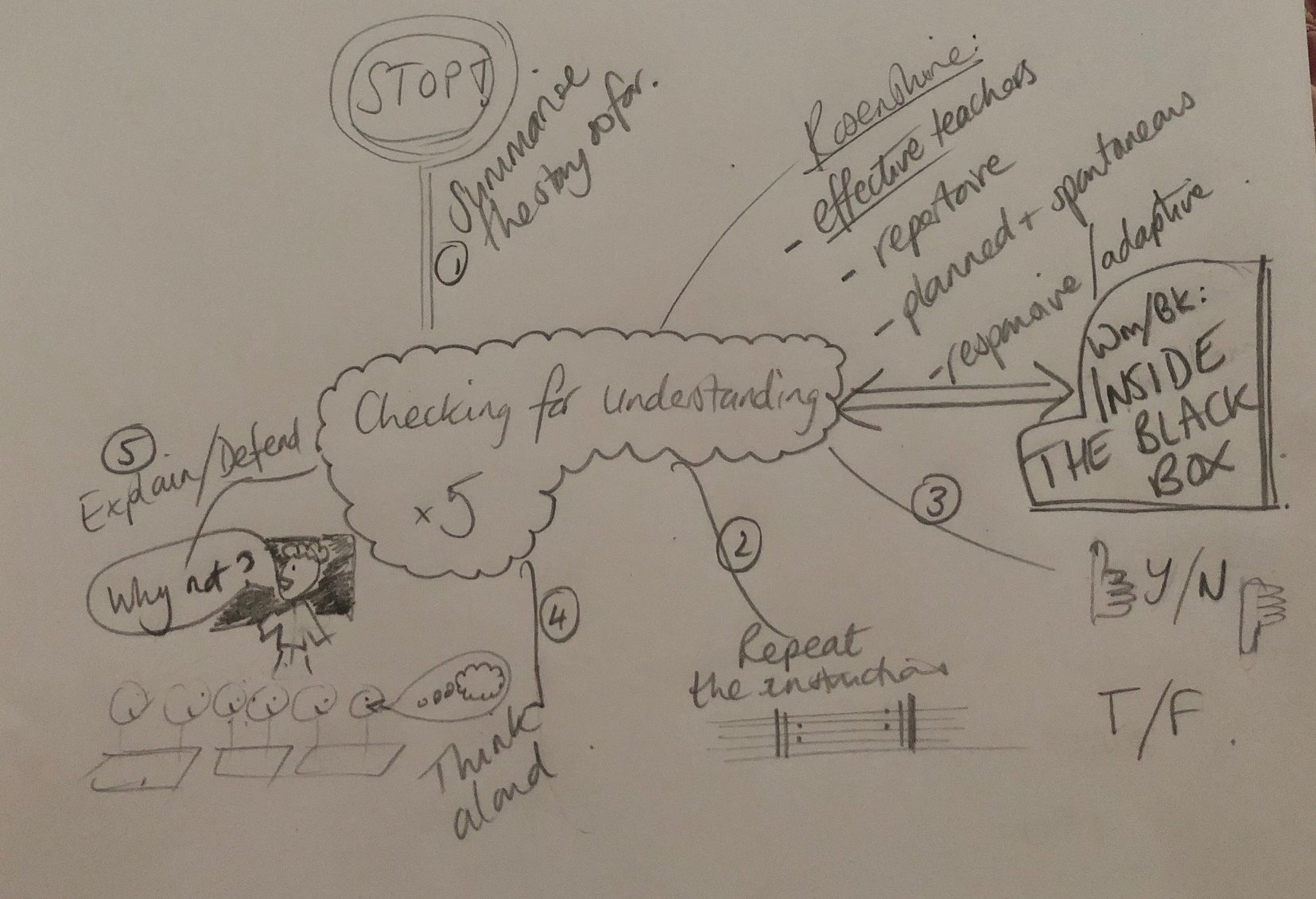 6
Copyright © 2022 AQA and its licensors. All rights reserved.
Reminder of the purpose of checking for understanding
Rosenshine 6
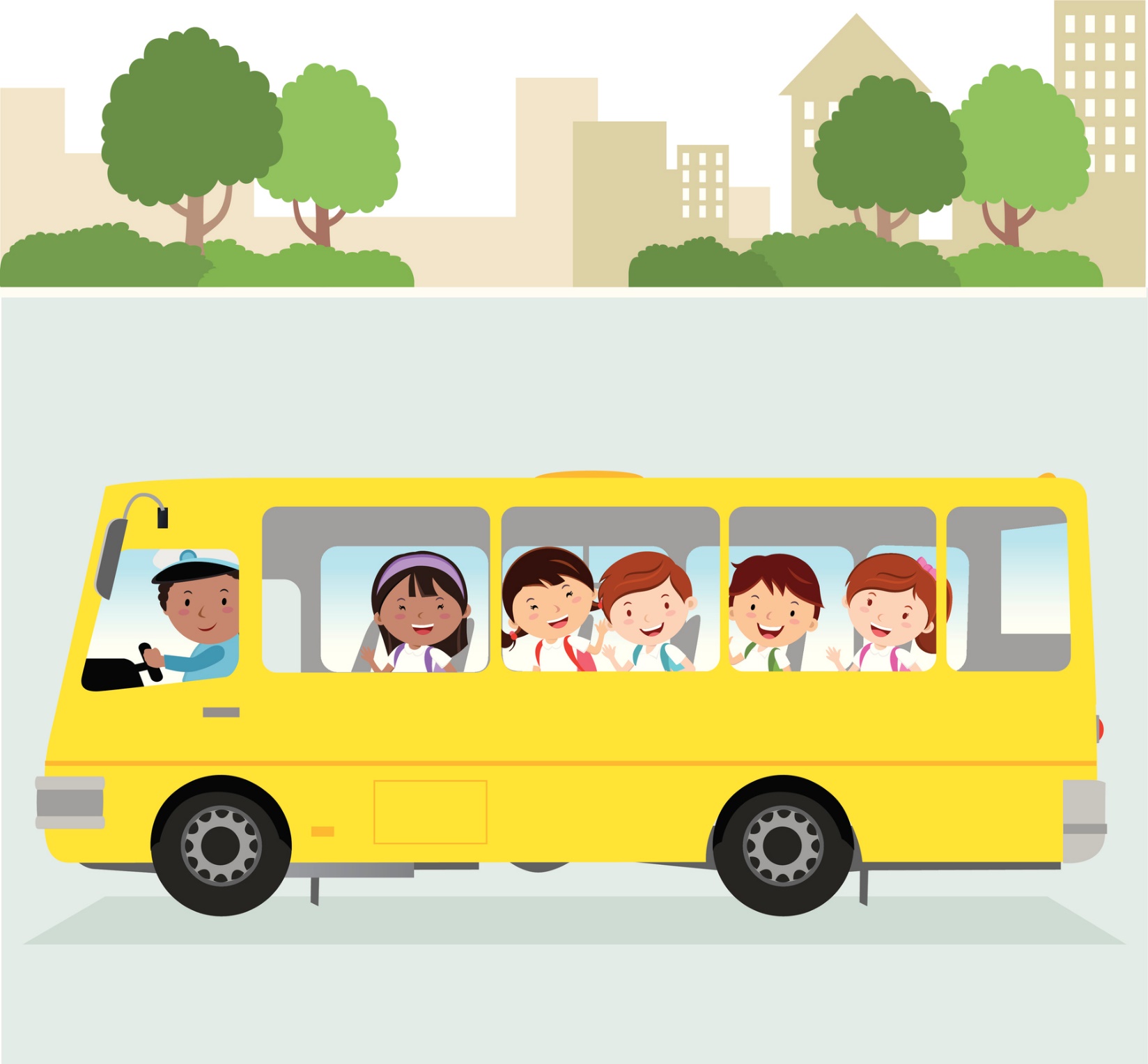 Credit: © iStocK.com/ graphic-bee
7
Copyright © 2022 AQA and its licensors. All rights reserved.
[Speaker Notes: Is everyone on the bus?!
Rosenshine, B. (2010). Principles of instruction; Educational practices series; Vol.:21; 2010.

“This checking has two purposes: (a) answering the questions might cause the students to elaborate on the material they have learned and augment connections to other learning in their long-term memory, and (b) alerting the teacher to when parts of the material need to be retaught.]
Non examples
Does that make sense?

Any questions?

Do you understand?

Everyone got that?

Ok?
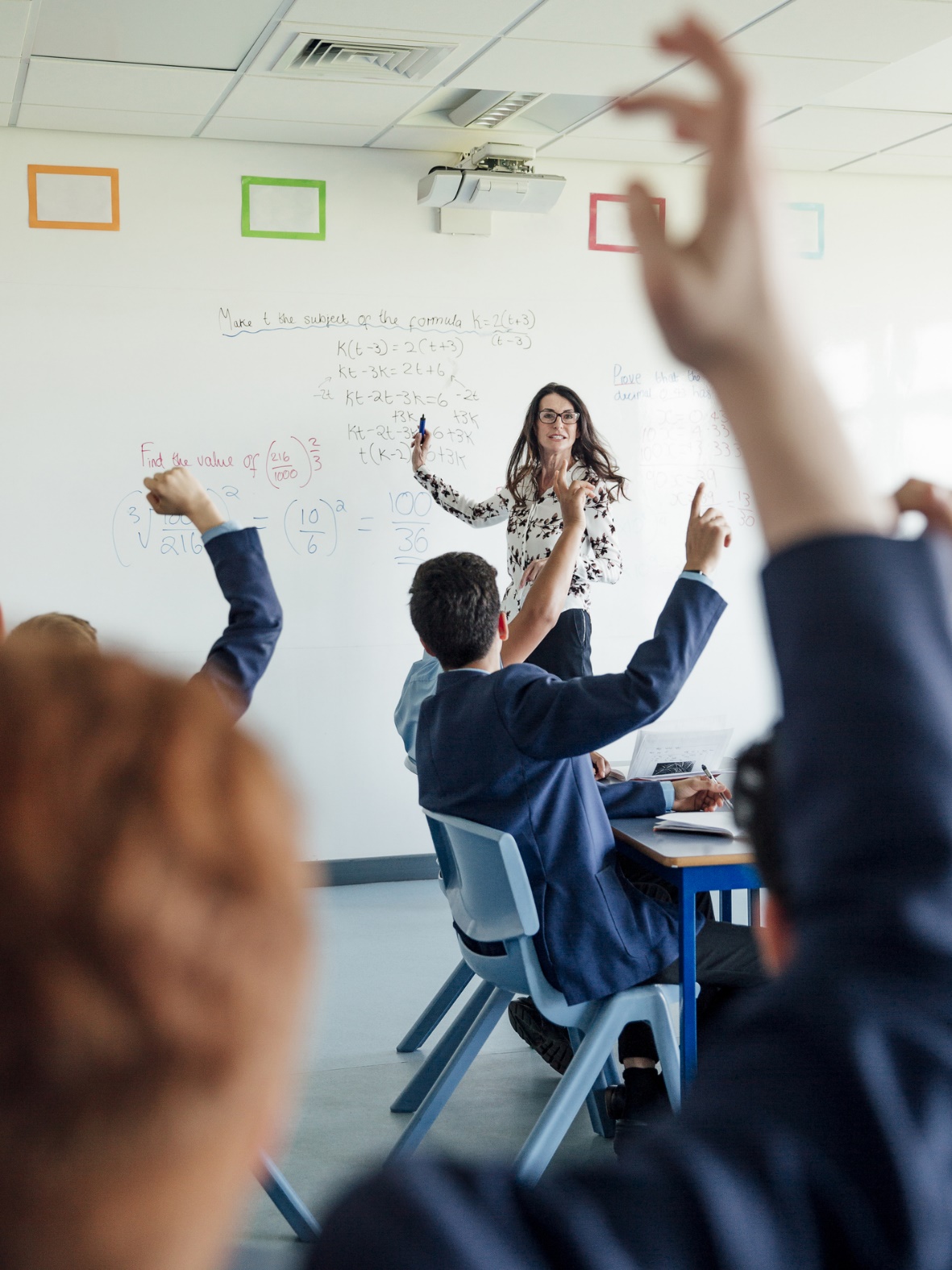 Credit: © iStock.com/SolStock
8
Copyright © 2022 AQA and its licensors. All rights reserved.
[Speaker Notes: https://media.istockphoto.com/photos/teaching-mathematics-picture-id911026294?k=20&m=911026294&s=612x612&w=0&h=FfqiAVfjHsveBjl0KM7nL-5YBmQBJXkzYj9UAmFIGkA=
Discuss why these are bad examples of checking understanding]
“Summarise what has happened so far”
9
Copyright © 2022 AQA and its licensors. All rights reserved.
‘Summarise what has happened so far’
Students should be able to:

Mark points on a diagram given the bearing from another point

Draw a bearing between points on a map or scale drawing
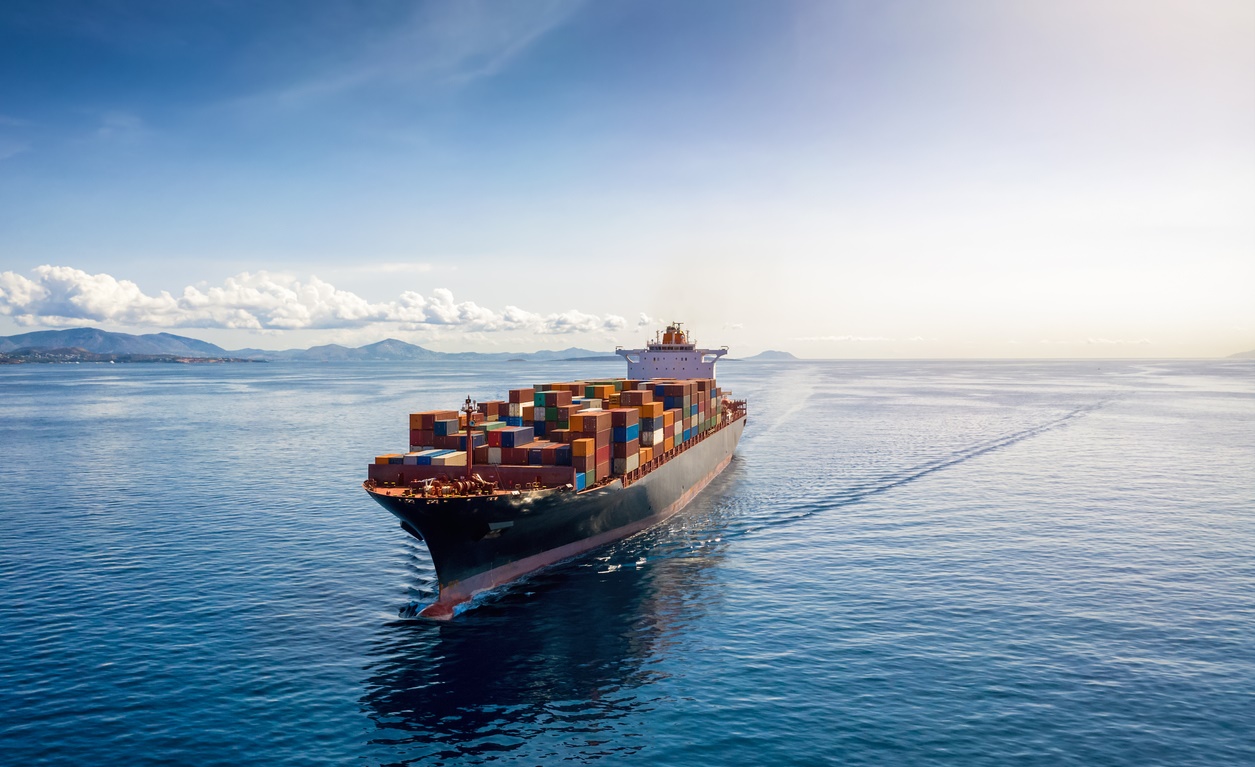 © iStock.com/Shansche
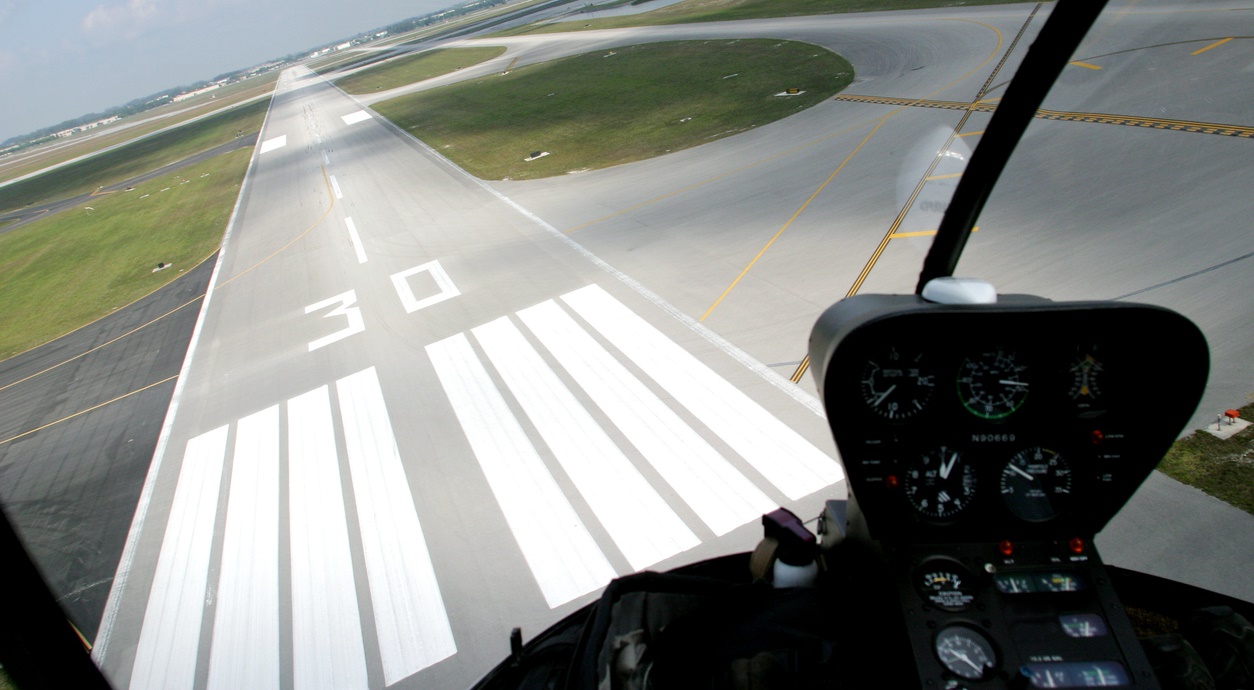 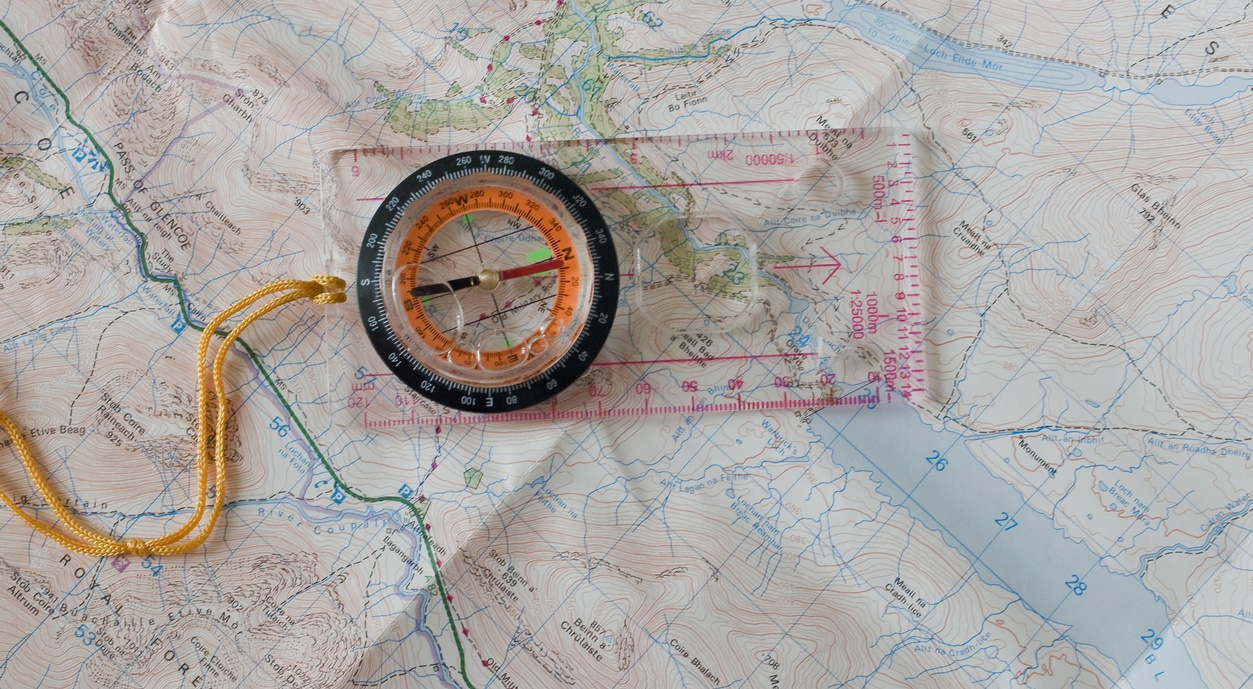 © iStock.com/cristianl
© iStock.com/wzfs1s
10
Copyright © 2022 AQA and its licensors. All rights reserved.
[Speaker Notes: You’ve already introduced the topic, sharing who uses bearings etc. Maybe even done a lesson on compass directions. 
https://media.istockphoto.com/photos/aerial-view-of-a-heavy-loaded-container-cargo-vessel-picture-id1279313029?k=20&m=1279313029&s=612x612&w=0&h=27Us9jy9yUX3z9u6tlBbTBtSHtCLPR3y0njmblcXj8U=
https://media.istockphoto.com/photos/helicopter-in-runway-picture-id114425633?k=20&m=114425633&s=612x612&w=0&h=sEPbQQ2taS8DTWNtxr30Y5AwSudZI4Qr8kxfdN_dyjY=
https://media.istockphoto.com/photos/compass-and-map-picture-id186243873?k=20&m=186243873&s=612x612&w=0&h=xrQi0qp1M1-D0tZYw-dUq6l2-bhppFL2utpjkWCcz54=
https://media.istockphoto.com/photos/classic-round-compass-on-green-wooden-vintage-background-picture-id1271540317?k=20&m=1271540317&s=612x612&w=0&h=f6iYZOaDQiB7-PT9rzls4LsuCCyNJ3aR9UiRxF0tawE=]
‘Summarise what has happened so far’
Q) The bearing of C from A is 130º. The actual distance from A to C is 359 metres. Mark the point C on the diagram.
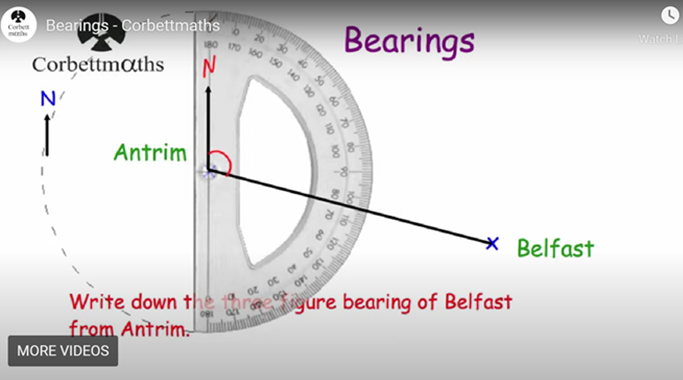 © corbettmaths.com
11
Copyright © 2022 AQA and its licensors. All rights reserved.
[Speaker Notes: https://corbettmaths.com/2021/03/07/bearings-video-collection/

This lesson follows “I do” “we do” “ you do”
“We are just going to pause there for a moment before you have a go at drawing one yourself. I’m going to ask a few of you to summarise what has happened so far. I’ll give you a little bit of time to think, and then I’ll choose someone to start us off.  What has happened so far?”…wait… “What has happened so far, student A?” 
Wouldn’t just ask one student.  Encourages active listening. 
“Student B, can you also summarise what has happened so far”]
‘Summarise what has happened so far’
Solving equations with a variable on both sides.
3b + 1 = 2b + 7
12
Copyright © 2022 AQA and its licensors. All rights reserved.
[Speaker Notes: https://contrib.pbslearningmedia.org/WGBH/conv20/mgbh-int-balance/index.html
Again…“I’m going to ask a few of you to summarise what has happened so far. I’ll give you a little bit of time to think, and then I’ll choose someone to start us off.  What has happened so far?”…wait… “What has happened so far, student A?” 
Wouldn’t just ask one student.  Encourages active listening. 
“Student B, can you also summarise what has happened so far”.]
Think aloud
13
Copyright © 2022 AQA and its licensors. All rights reserved.
Think aloud
Topic: Functions
Based on an activity from Variation Theory
14
Copyright © 2022 AQA and its licensors. All rights reserved.
[Speaker Notes: https://variationtheory.com/2018/12/22/functions-collection/
Now it’s their turn in the lesson to have a go. Guided, so part of the I do-We do- You do.
Encourage students to say what they are thinking. Support with
Whats the same? What’s different? What do you notice?]
Think aloud
Other sentence starters to facilitate thinking aloud:
How did you begin to solve this problem?
Can you break it down? What would the first part be?
What do you need to do next?
Can you share your method for solving…
Can you reword the question into simpler terms?
Try to explain what you are doing in your own words.
Do you see a pattern?
Have you tried…?
Did you have a system? Explain it.
What is the same? What is different?
How could you help someone without telling them the answer?
How would you explain today’s task to someone who wasn’t here today?
If passing the baton…
Would anyone like to add to this?
15
Copyright © 2022 AQA and its licensors. All rights reserved.
[Speaker Notes: https://www.gettingsmart.com/2016/01/08/talking-math-100-questions-that-help-promote-mathematical-discourse/]
Teach - meet sharing opportunity: Solving equations with a variable on both sides
1
1
1
?
?
?
?
?
?
?
?
?
Based on an activity from Kangaroo Maths
16
Copyright © 2022 AQA and its licensors. All rights reserved.
[Speaker Notes: https://contrib.pbslearningmedia.org/WGBH/conv20/mgbh-int-balance/index.html
https://old.kangaroomaths.co.uk/samples/activities/booster13v2.htm
https://www.mathspad.co.uk/teach/linkedDocuments/equations/MysteryNumbers.pdf  Could give everyone chance to try this.]
Teach - meet sharing opportunity: Solving equations with a variable on both sides
Finding the missing number

Rules:

Both sides of the equals sign must be made the same.
The same number in each box within a question must be used, eg:


 +	5	+	5	 +	10	=	5	+	20

         +            +             +      2     =           +    8

         +            +      3    =              +           +           +    2

  6     +            +     12   =              +           +   14

         +            +     19   =              +   29
Based on an activity from Mathspad
17
Copyright © 2022 AQA and its licensors. All rights reserved.
[Speaker Notes: https://contrib.pbslearningmedia.org/WGBH/conv20/mgbh-int-balance/index.html
https://old.kangaroomaths.co.uk/samples/activities/booster13v2.htm
https://www.mathspad.co.uk/teach/linkedDocuments/equations/MysteryNumbers.pdf  Could give everyone chance to try this.]
Agree or disagree?
18
Copyright © 2022 AQA and its licensors. All rights reserved.
Agree or disagree?
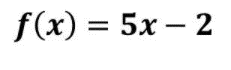 For the function
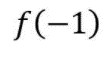 Evaluate
19
Copyright © 2022 AQA and its licensors. All rights reserved.
[Speaker Notes: Word of warning: It needs to be crystal clear to the class that some of the Qs are WRONG. And the correct one shown too.]
Agree or disagree?
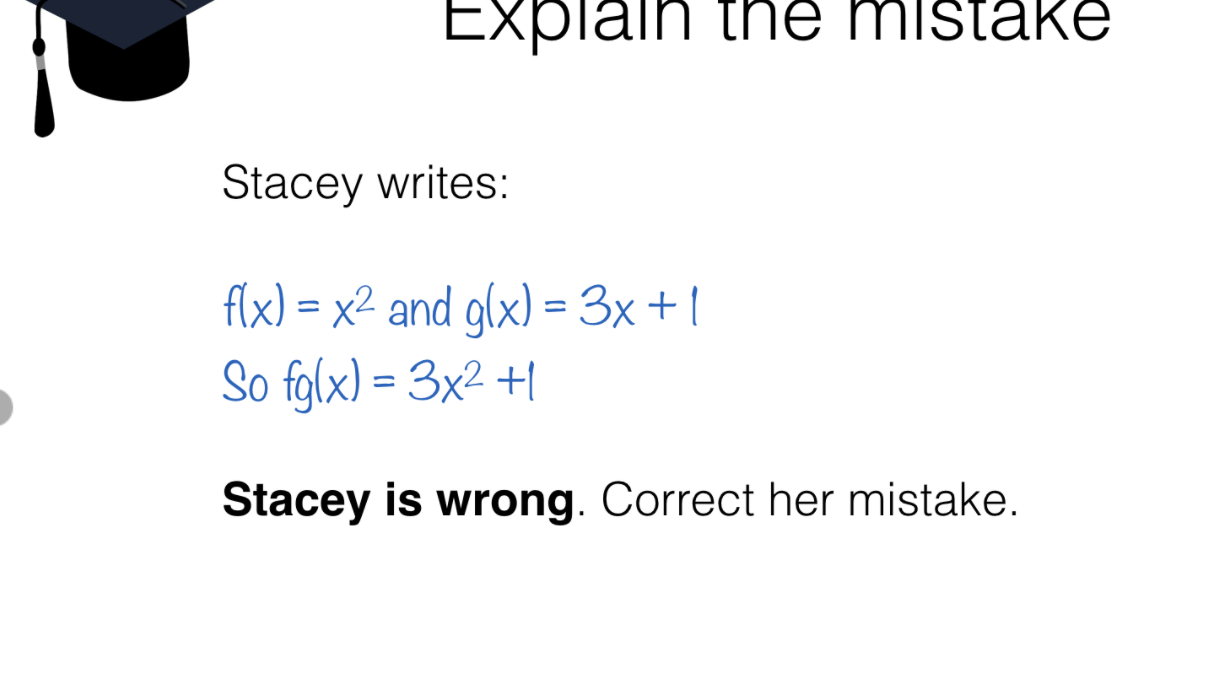 Bossmaths.com
20
Copyright © 2022 AQA and its licensors. All rights reserved.
[Speaker Notes: https://www.bossmaths.com/a7a/
Perhaps this is a better option for this for us. Remembering that the purpose is checking understanding]
Multiple choice Qs with pose, pause, pounce, bounce
21
Copyright © 2022 AQA and its licensors. All rights reserved.
Multiple choice Qs with pose, pause, pounce, bounce
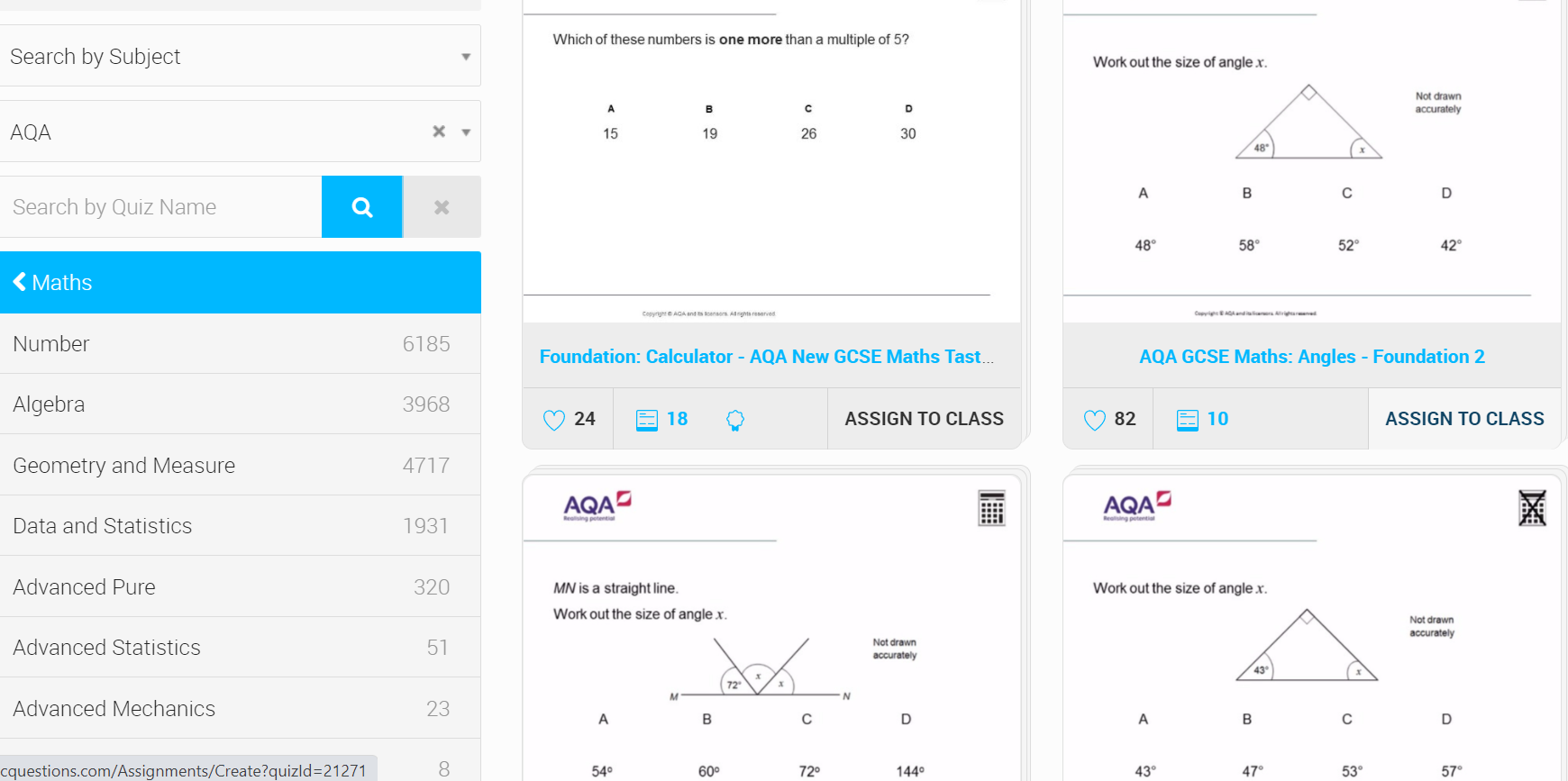 diagnosticquestions.com
22
Copyright © 2022 AQA and its licensors. All rights reserved.
[Speaker Notes: https://diagnosticquestions.com/Quizzes?Subject=3&Author=AQA&OrderBy=SubjectRelevance&IsLiked=False&IsColleagues=False]
Multiple choice Qs with pose, pause, pounce, bounce
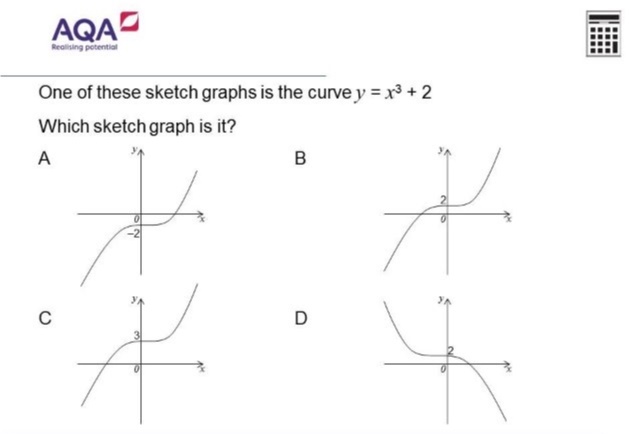 diagnosticquestions.com
23
Copyright © 2022 AQA and its licensors. All rights reserved.
[Speaker Notes: https://diagnosticquestions.com/Quizzes?Subject=3&Author=AQA&OrderBy=SubjectRelevance&IsLiked=False&IsColleagues=False]
Repeat the instructions
24
Copyright © 2022 AQA and its licensors. All rights reserved.
Repeat the instructions
To be able to interpret algebraic expressions as functions with inputs and outputs.
   	I can…
		…apply order of operations (B I DM AS) 
		…use f(x) notation
Example 1
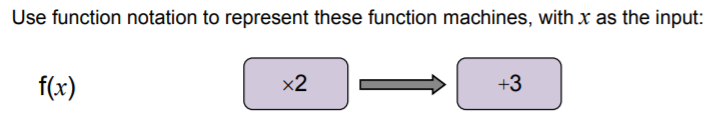 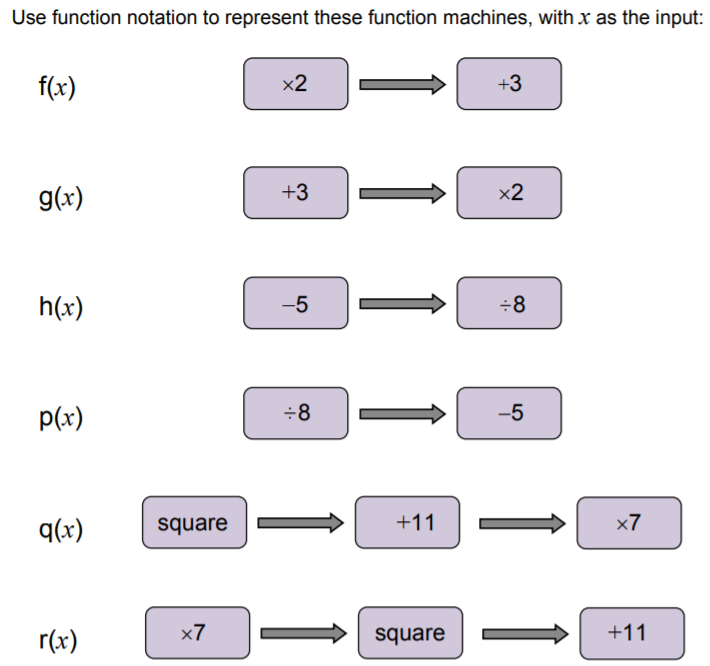 x 5
- 1
Example 2
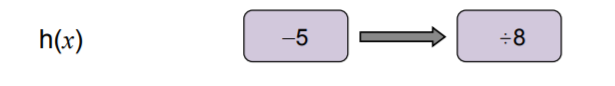 +7
4
25
Copyright © 2022 AQA and its licensors. All rights reserved.
Repeat the instructions
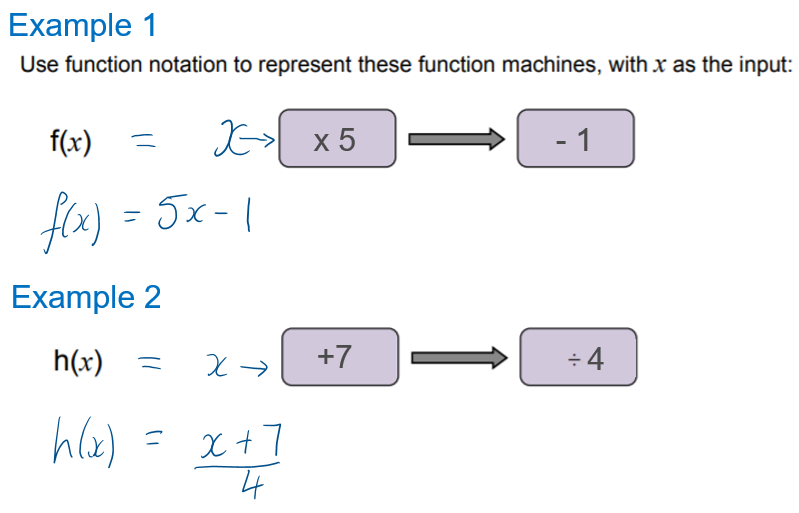 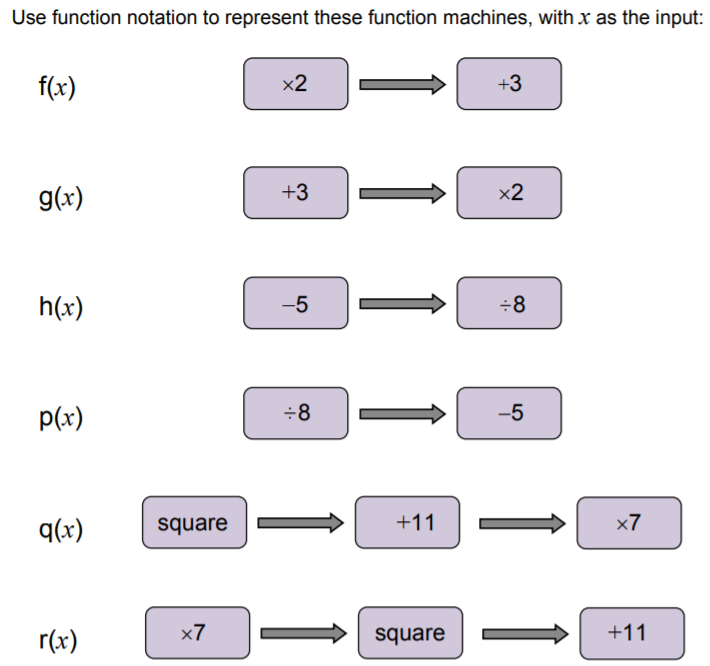 26
Copyright © 2022 AQA and its licensors. All rights reserved.
[Speaker Notes: From AQA Bridging Units Pocket 2
https://allaboutmaths.aqa.org.uk/attachments/5097.pdf]
Resources
Take advantage of our extra resources in our handy maths resource guide:
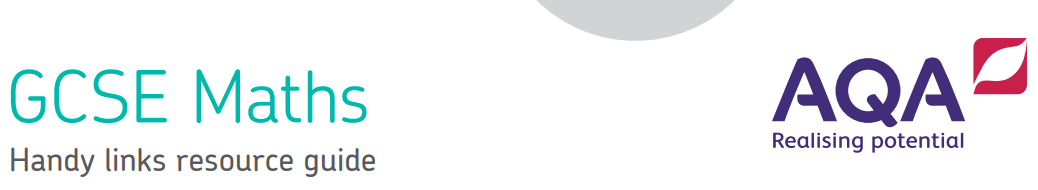 GCSE Maths - Handy links resource guide  >>
27
Copyright © 2022 AQA and its licensors. All rights reserved.
[Speaker Notes: Direct delegates to the specific subject page on the main AQA website, eg https://www.aqa.org.uk/subjects/mathematics/gcse/mathematics-8300]
Event materials
The electronic materials from this event will be available to download shortly. If you aren’t able to download them at this time, they will be made available to you in the customer portal of our online booking system.

Once we receive notification that you have attended the course, we will send you a certificate of attendance email. When you receive the email, please log in to your account and the materials will be available on the ‘my resources’ tab on the welcome screen.
28
Copyright © 2022 AQA and its licensors. All rights reserved.
[Speaker Notes: Please explain to the delegates that it may take a few days for the materials to be made available as we need to receive confirmation that they have attended (ie when we receive the attendance list). Once we have this confirmation, we can send a certificate of attendance email and the materials will be available in the portal. It is important that, if a delegate has attended in place of another colleague (ie they are not the named person on the attendance list) then they must let us know their name, school and email address so that we can send them a copy of the certificate email and provide access to the materials. Please send in the attendance list as soon as you can.]
Get in touch
Our friendly team will be happy to support you between 8am and 5pm, Monday to Friday.

Tel: 0161 957 3852
Email: maths@aqa.org.uk
Twitter: @AQAMaths 

aqa.org.uk
29
Copyright © 2022 AQA and its licensors. All rights reserved.
[Speaker Notes: Our relevant Twitter accounts are:
@AQAEnglish (English subjects)
@AQAMaths (Maths subjects)
@AQA (Any other subjects).]
Thank you